Celoústavné zhromaždenie  21.5.2018
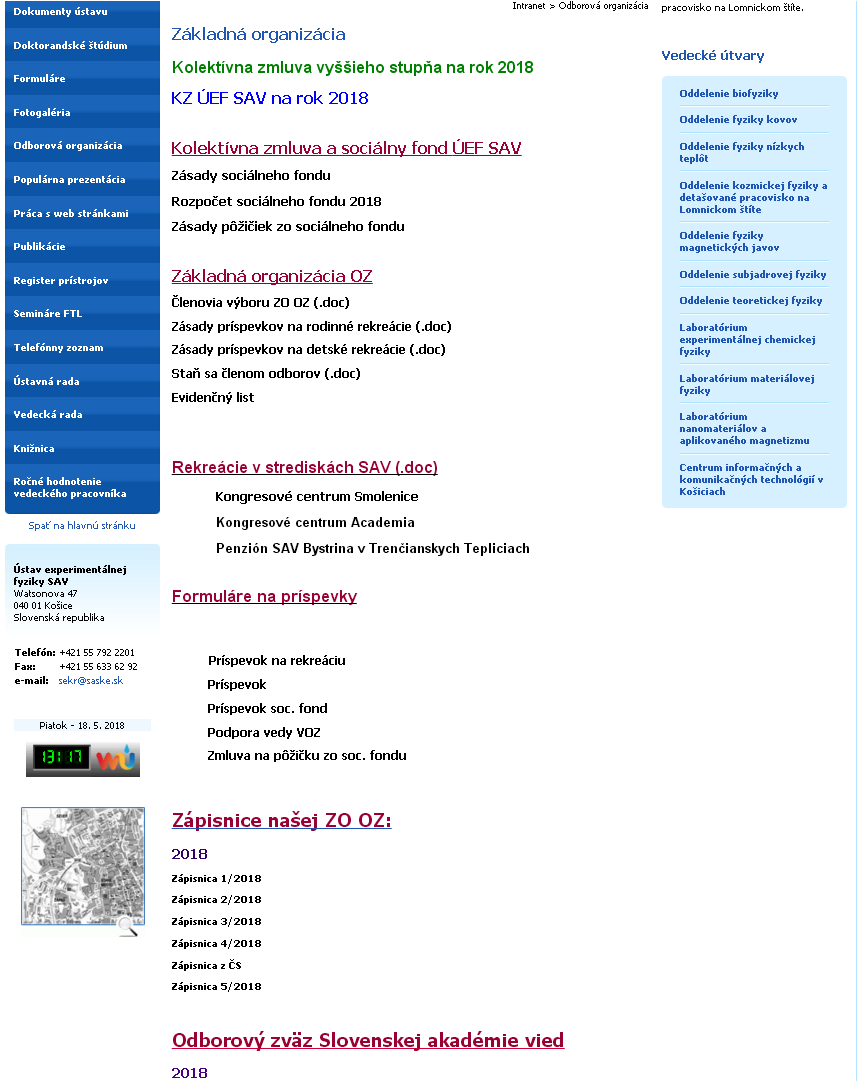 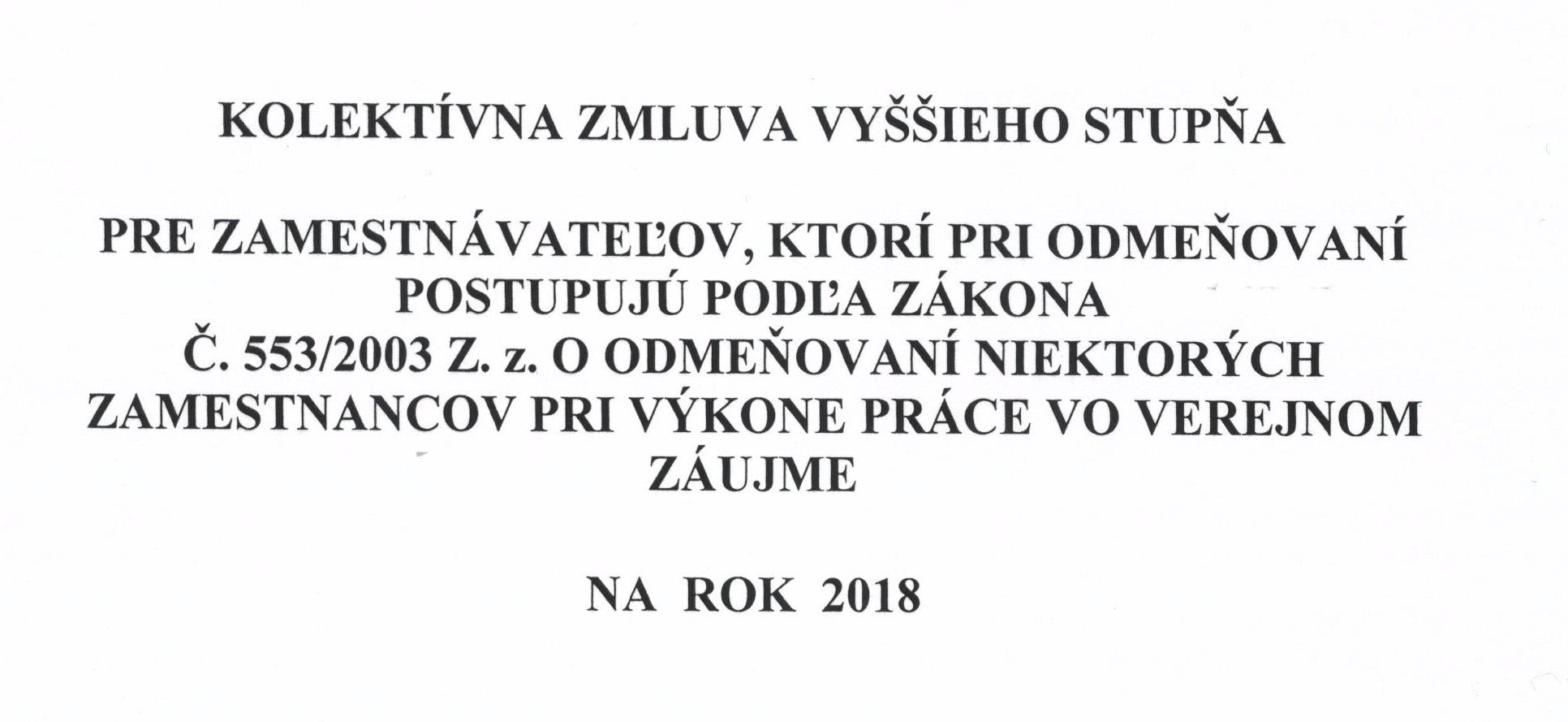 V kolektívnej zmluve vyššieho stupňa bol pre nás naďalej dohodnutý pracovný čas 37 a ½ hodiny týždenne a základná dĺžka dovolenky navýšená o 1 týždeň. Stupnica platových taríf bola navýšená o 4,8 %,
K O L E K T Í V N A   Z M L U V A na rok 2018
Zásady tvorby sociálneho fondu v roku 2018
povinným prídelom vo výške 1% a
ďalším prídelom vo výške 0,05% zo súhrnu funkčných platov zamestnancov,  zúčtovaných zamestnancom na výplatu za bežný rok.
Zásady čerpania sociálneho fondu v roku 2018
príspevky na závodné stravovanie, 
spoločenské aktivity ÚEF SAV,
sociálna výpomoc návratná a nenávratná, na preklenutie ťaživej finančnej situácie v rodine, pri požiari, živelnej pohrome, úmrtí rodinného príslušníka a pod.,
príspevok na pracovné a životné jubileá,
dopravu do zamestnania a späť, 
príspevky na kultúru, vzdelávanie, dovolenku, šport, 
preventívnu zdravotnú starostlivosť, zdravotné pomôcky, kúpeľné programy, 
príspevky na liečenie, očkovanie, prevenciu,
doplnkové dôchodkové sporenie
Podmienky poskytovania príspevkov zo sociálneho fondu v roku 2018
Vypísať žiadosť
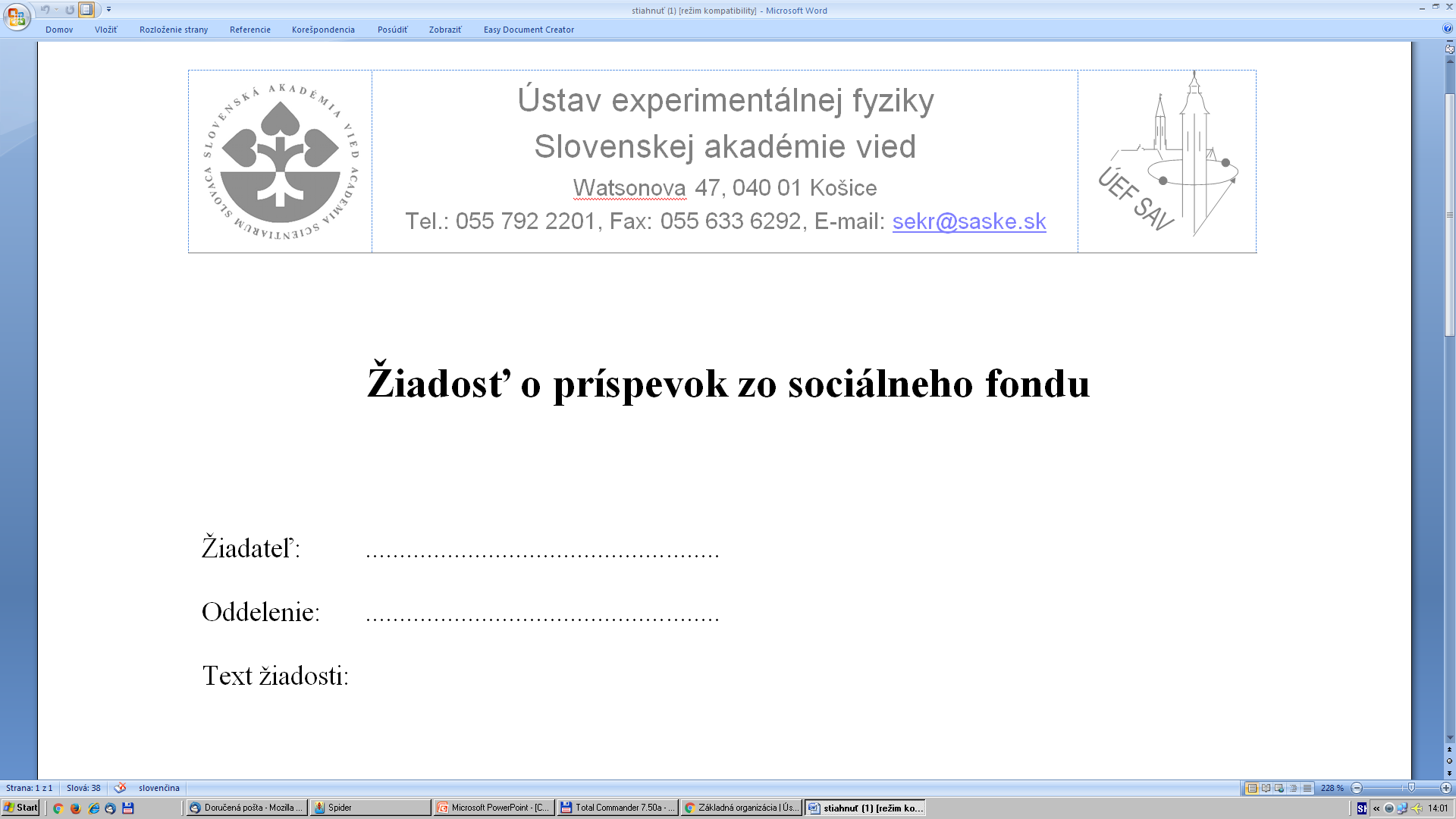 Podporné doklady k príspevku zo SF
dopravu do zamestnania a späť – doklad o trvalom pobyte a cestovné lístky z miesta trvalého pobytu do zamestnania
zdravotné pomôcky, kúpeľné programy, príspevky na liečenie, očkovanie, prevenciu – predpis lekára a daňový doklad o úhrade
doplnkové dôchodkové sporenie  - potvrdenie DDS o výške príspevku za rok 2018
ostatné  - daňový doklad